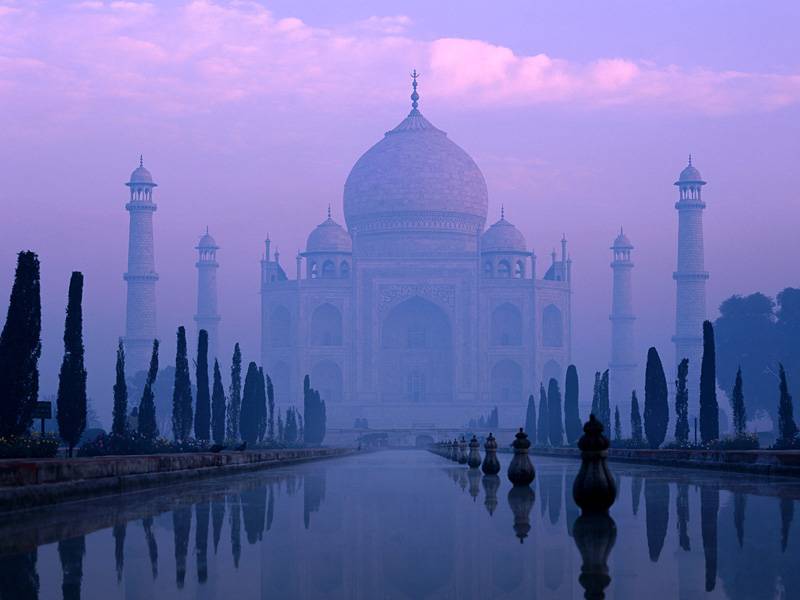 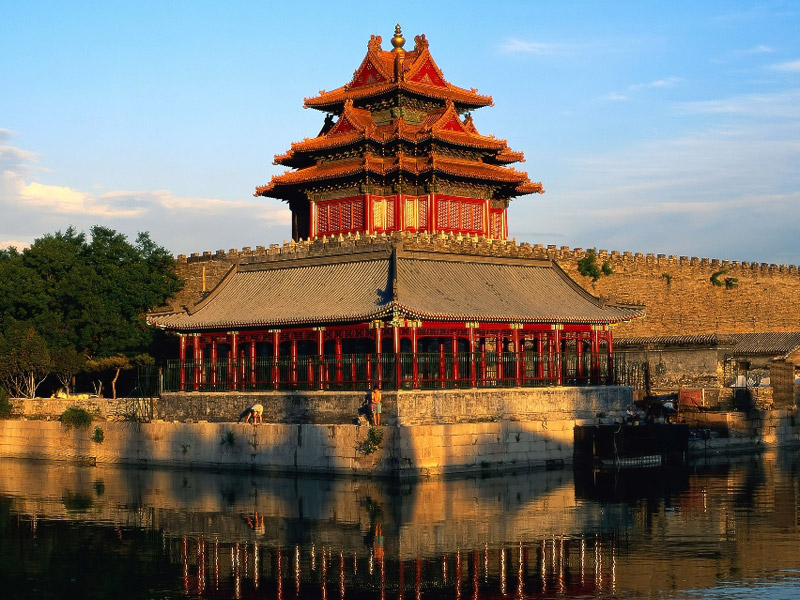 Культура Древней Индии и Китая.
Географическое положение
Занятия жителей 
Достижения культуры.
Две страны – Два мира
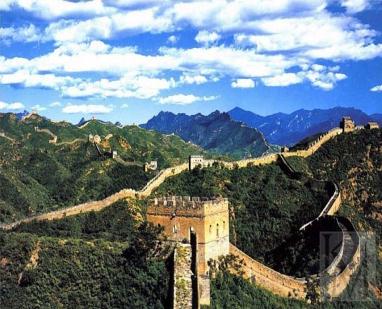 ЦЕНТР ВСЕЛЕННОЙ



                                     
                                      СТРАНА СКАЗОК И ЧУДЕС
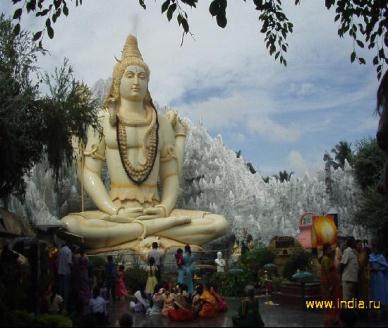 Отличительные особенности
ИНДИЯ
КИТАЙ
1. Индостан
2. Инд и Ганг
3. В III тыс. до н. э. в долине Инда древний народ построил города


4. Земледелие, собирательство, охота.

5. Рис, хлопчатник, сахарный тростник, пшеница, ячмень
1. Восточно-китайская равнина
2. Хуанхэ и Янцзы
3. Государство появляется вXVIIIв  до н.э. В 221 г. до н. э. правитель царства Цинь объединяет Китай 
4.Земледелие, добыча и обработка железа, рыболовство, скотоводство.
5. Рис, зерно, тыква, баклажаны, чеснок, лук.
Основные занятия
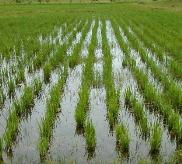 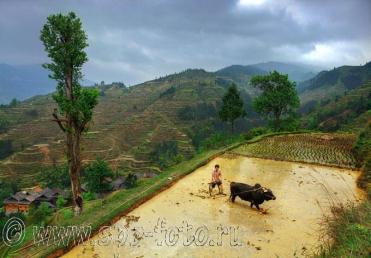 Земледелие
Ремесло


Охота
                                  Скотоводство
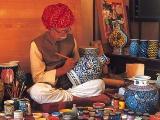 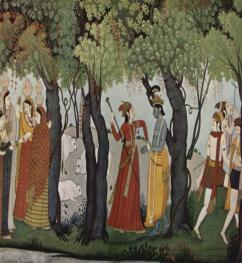 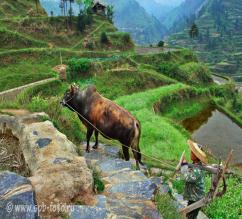 Что подарили миру?
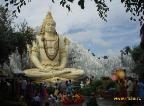 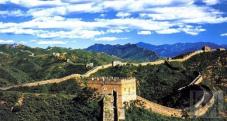 Цифры(1,2,3…)
Шелковые ткан
Компас
Сахар
Бумага
Шахматы
Чай
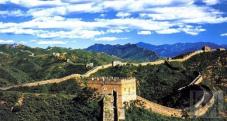 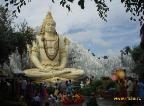 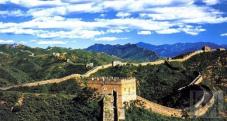 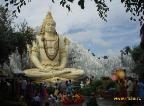 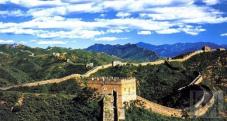 РЕЛИГИЯ ИНДИИ
Олимп индуизма символизирует троица: Брахма- Бог созидатель
    Вишну- вседержитель



                     Шива-разрушитель
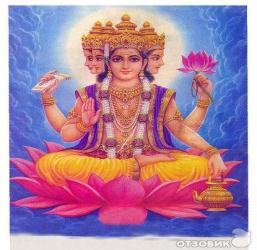 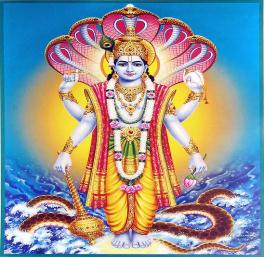 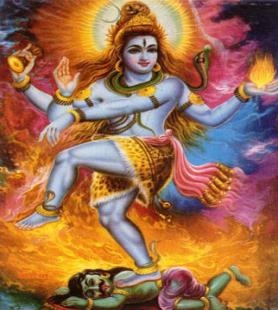 Представления о природе
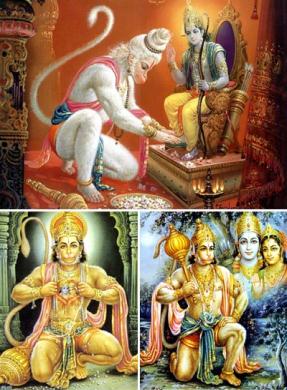 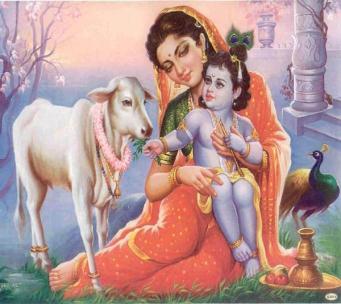 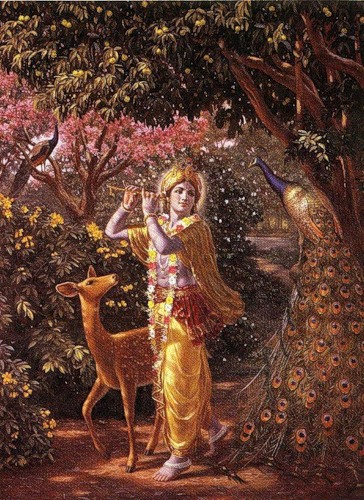 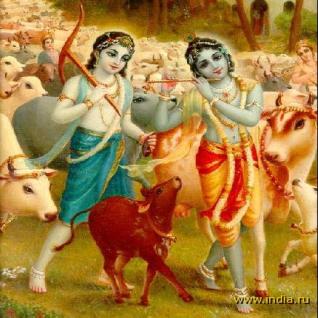 Отношение к природе
Индийцы верили, что звери, птицы, насекомые думают, чувствуют и разговаривают друг с другом совсем как люди.
 В чем это проявляется, в Индии, сегодня ?
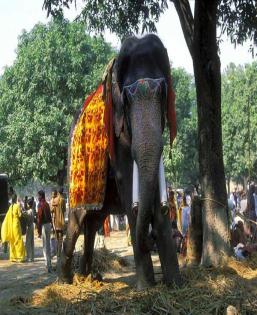 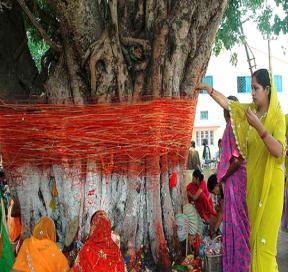 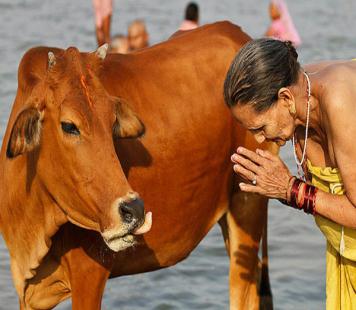 Религия Китая
Китайцы верили в сверхъестественные силы:
В богов                                   духов




драконов
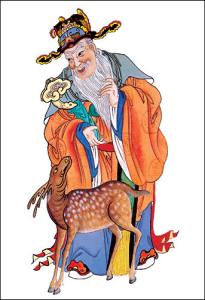 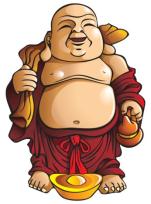 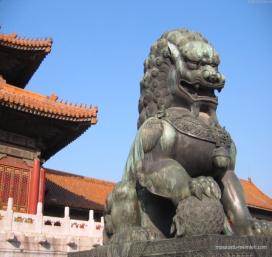 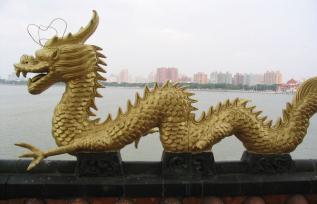 Письменность
Индия
Китай
Уникальный язык – санскрит(Литературный язык древних индусов, памятники которого восходят к глубокой древности, то же, что санскритский язык.)
Уникальная письменность- 
иероглифы





                               
            

              УДАЧА
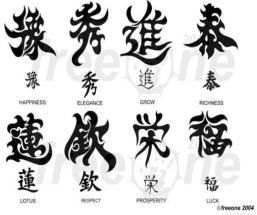 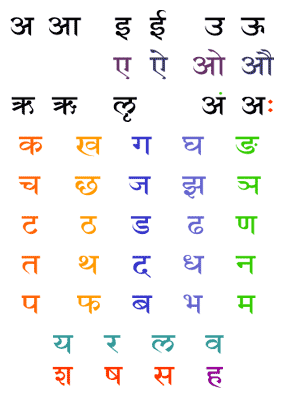 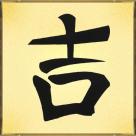 Архитектура Индии
Шедевры древней архитектуры
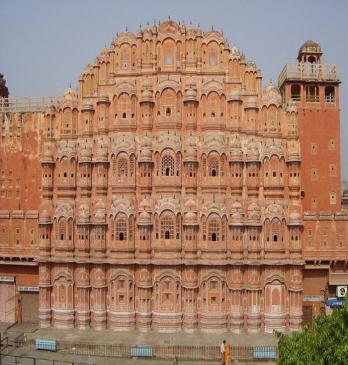 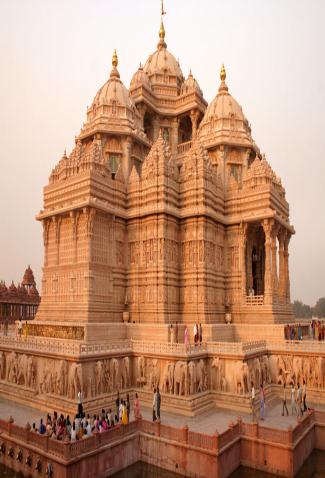 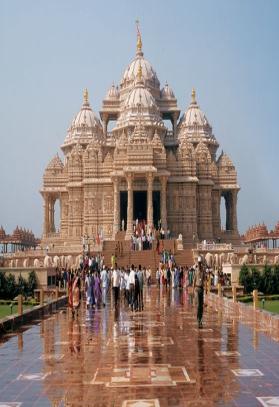 Символ любви
Архитектура Китая
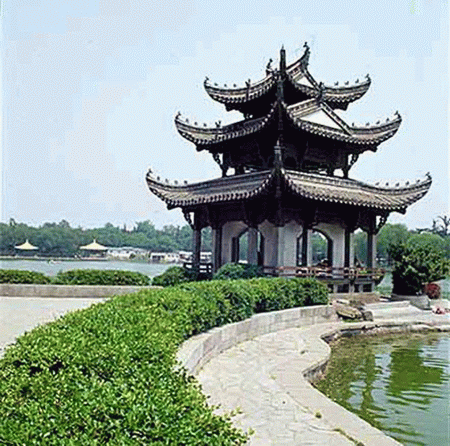 Уникальная особенность древней архитектуры
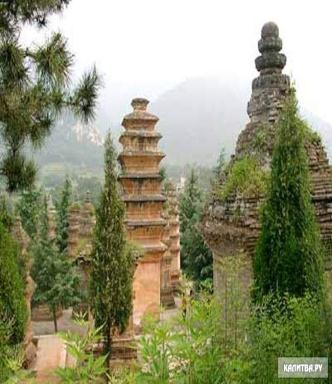 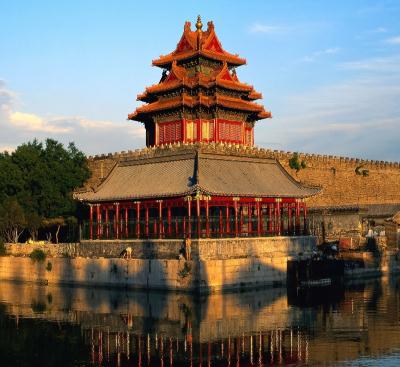 Великое Чудо Света